アイデアマラソン発想術
デジタルハリウッド大学
橋本大也
発想を生む技術
本日の特別な講師　樋口健夫先生

「アイデアマラソン発想法」創始者

Welcome to the Official Website of Idea Marathon System
http://www.idea-marathon.net/
樋口先生の略歴
1946年(昭和21年）京都生まれ1971年三井物産株式会社入社
アフリカ・ナイジェリア・ラゴス事務所(3年間）中近東・サウジアラビア･リヤド事務所8年半）ベトナム･ハノイ事務所(2年間）東京通信ネットワーク出向を経て、2000年から三井物産ネパール・カトマンドゥ事務所長(4年半）2004年6月帰国し、同年8月末に三井物産を定年退職。
アイデアマラソンの本
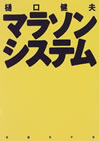 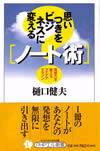 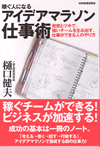 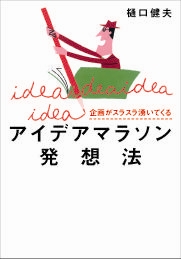 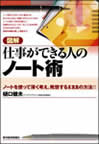 このほか樋口先生の著著は数十冊出版されている
海外でも翻訳されている
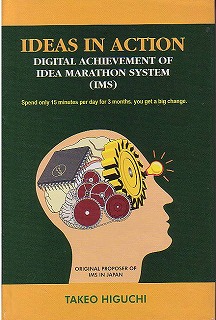 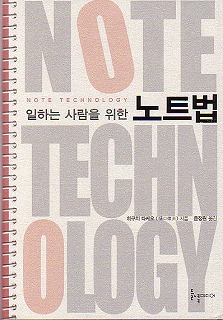 英語版
韓国語版
世界中で…
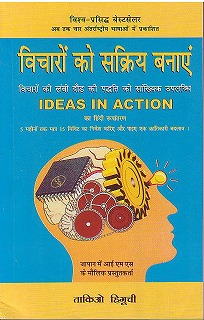 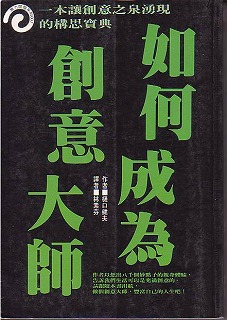 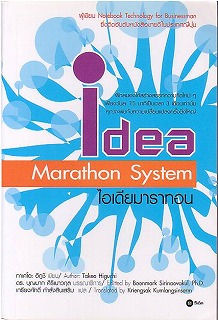 中国語
ヒンディー語
タイ語
アイデアマラソンって何？
「発想の分野を限定しないで、個人が考えたものを、即時、できるだけ早く、できるだけ短く、ノートやパソコンデータに記録し、周りに話をする」発想システムです。

IMS公式Webサイトより引用
次回までに読書をおすすめ